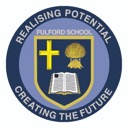 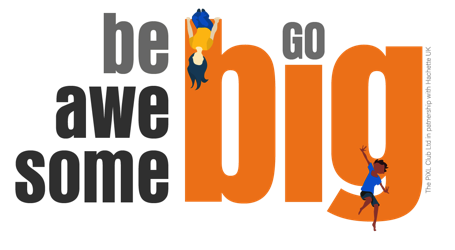 Hi new Year 7 students,

Thank you and well done to those of you that completed the task from last week. I received some really caring and thoughtful responses which I enjoyed reading . If you didn’t get round to attempting last week’s task, don’t worry as you can complete the one for this week.

Starting secondary school is a really exciting time. Here at Fulford we want you to feel prepared and ready to embrace the many fantastic opportunities that will come your way. The weekly tasks we are setting you are aimed at building your confidence and resilience, along with developing a positive attitude to allow you to ‘Be Awesome’. It will also give us a chance to get to know more about you.

Everyone is different and will respond to the transition to secondary school in different ways. If you look after yourself, care for those around you and always give your best effort you have nothing to worry about. Just know that there are many other students in exactly the same position as you who are all trying to make new friends and adjust to a new school life.

Have a go at completing the task either on your laptop or computer. Then feel free to share it with us by emailing it to Year6transition@Fulford.York.sch.uk. We look forward to hearing from you.
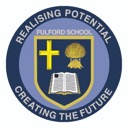 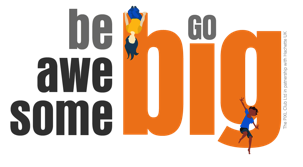 The weekly tasks that we are setting you are based on ideas that originate from a book written by Matthew Syed called ‘You Are Awesome’. 
At Fulford, we really try to encourage students to read outside of school to develop their literacy skills. This is a fantastic book which is really easy to read. It would help you to understand some of the tasks and prepare you for some of the challenges you will face at secondary school.
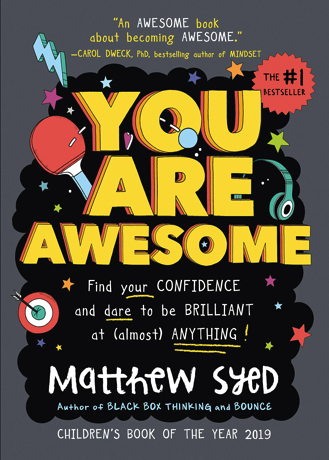 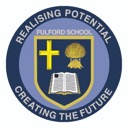 Week 5 – Dare To Take Risks
We all have our comfort zones where we are happy but how often are we prepared to go outside of this and take a risk? Fulford will be full of opportunities which rely on you taking a risk and having a go. This could be putting your hand up in lesson, trying something new or attending an extra-curricular club. Whatever it is, you will never know what it is like unless you dare to try.
What are your hopes and dreams for secondary school?

You will be there from when you’re 11 to maybe 16 or 18 years old. 
A lot will change in that time.

Write down your thoughts about the following:

What do you hope you will achieve?


What kind of person do you hope you will become?


Write down three words that you hope people will say about you.
1.
2.
3.
Which characteristics do you think will be important to succeed when you start in September?
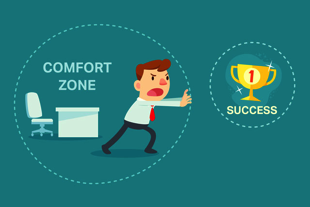 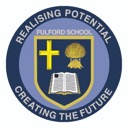 Are you scared of failure?
Everyone will be scared of failure at some point in our lives, BUT sometimes fear stops us from doing things.
It can stop you from achieving your goals and dreams.
Failure is how we learn and become determined.
What are you worried about ‘failing’ in secondary school?




For each of the reasons you have written down, can you suggest a way that would prevent you from failing?
Think of something that didn’t go quite as you had expected. What did it teach you and what did you learn from it?
What new things are you going to try at Fulford to step outside your comfort zone? Make a list of these and maybe you could look on the website at all the extra curricular clubs that are on offer. https://www.fulford.york.sch.uk/information-for-students-parents/school-clubs-activities/